Professional Engagement SessionRegional Band 5 Recruitment
1st May 2015
Do you agree that it is snowing outside?
Strongly Agree
Agree
Neutral
Disagree
Strongly Disagree
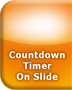 5
Do you agree that Interview only is areliable method to use for AHP recruitment?
Strongly Agree
Agree
Neutral
Disagree
Strongly Disagree
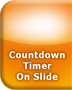 5
Do you agree that Occupational Assessment only is a reliable method to use for AHP recruitment?
Strongly Agree
Agree
Neutral
Disagree
Strongly Disagree
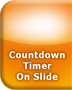 5
Do you agree that a combination of occupational assessments and interviews are reliable recruitment methods for AHPs?
Strongly Agree
Agree
Neutral
Disagree
Strongly Disagree
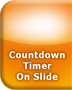 5
Do you agree that the information provided to applicants prior to the recruitment process is comprehensive, clear and transparent?
Strongly Agree
Agree
Neutral
Disagree
Strongly Disagree
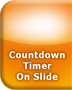 5
Do you agree that the management of the recruitment waiting listsis clear and transparent?
Strongly Agree
Agree
Neutral
Disagree
Strongly Disagree
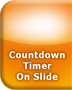 5
Do you agree that the current recruitment assessment methods used for AHPs are fit for purpose?
Strongly Agree
Agree
Neutral
Disagree
Strongly Disagree
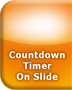 5
Who do you think is responsible for deciding the assessment process used for the Regional AHP Recruitment?
DHSSPS
Public Health Agency
Professional AHP Heads of Services
Human Resources/
      R&S Shared Services  
      Centre
Health and Social 
      Care Board
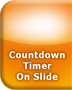 5
Thank-you for you Contribution
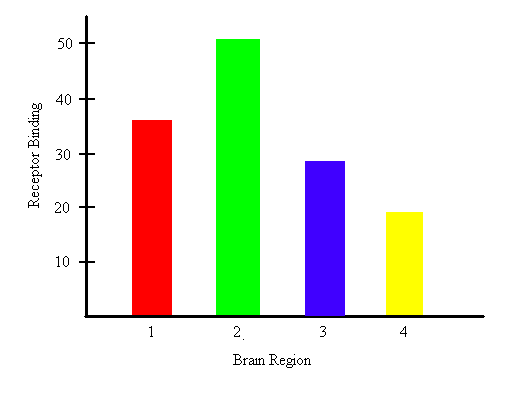